「組織論」（説明7）Ⅲ章：標準化を進める-事前の調整
城西国際大学大学院 ビジネスデザイン研究科
担当：経営学博士 伊東俊彦
Mail： toko-ito-yama@k5.dion.ne.jp
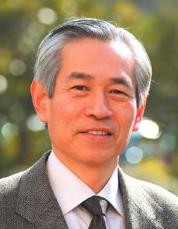 本レジュメは、「『組織デザイン』沼上幹、日本経済新聞、2004」を参考にして作成した
7_organization-a.pptx
組織デザイン
Ⅲ章の構成
０　規模の経済の補足
１　調整の基本枠組み
２　標準化とは？
３　処理プロセスの標準化
４　アウトプット側面の標準化
５　インプットの標準化
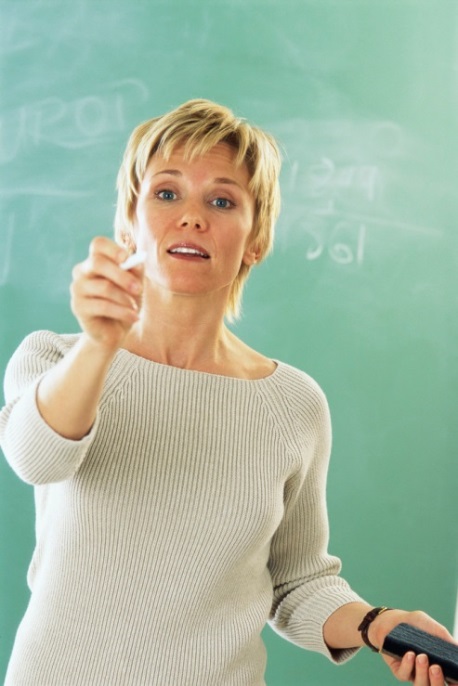 ０　規模の経済の補足-1
Ⅲ章：標準化を進める
短期平均費用曲線
並行分業の生産量増えると単位当たりコストはより低下⇒ 規模の経済
しかし、さらに生産量が増えると単位当たりコストは増加⇒ 規模の不経済
並行分業の規模の不経済の解決
機能別分業による作り方（生産方法）を変える⇒よりコストを下げる平均費用曲線の実現
長期平均費用曲線による規模の経済
「組織論」
Ⅲ章　標準化を進める
3
０　規模の経済の補足-2
Ⅲ章：標準化を進める
収穫逓増と収穫逓減
収穫逓増とは
より多く生産するのにかかる単位コストは減る状態
収穫一定とは
より多く生産するとかかる単位コストも等しく増える状態
収穫逓減とは
より多く生産するのにかかる単位コストはさらに増える状態
ソフトウェア産業の収穫逓増
ソフトウェア産業では大規模な収穫逓増がある
「組織論」
Ⅲ章　標準化を進める
4
Ⅲ章：標準化を進める
WS2と宿題2
テーマ
「なぜソフトウェア産業では大規模な収穫逓増があるのか」
グループで話し合ってください。
宿題
グループで話し合った内容を基に、自分の考えで、レポートにまとめること(オンライン授業のときは自分で調査）
A4用紙にWordまたはコンピュータ入力文字で１ページ以上
表紙はいらない⇒タイトル名の下に学籍番号と氏名を記入
参考文献を必ず記入（教科書、ネットの情報、その他参考書）
提出日：12月11日（金）
5
「組織論」
Ⅲ章　標準化を進める
5
１　調整の基本枠組み
Ⅲ章：標準化を進める
調整・統合の仕掛け
(1) 標準化
（２） ヒエラルキー
(3) 環境マネジメント
(4) スラック資源活用
(5) 水平関係の設定
「組織論」
Ⅲ章　標準化を進める
6
２　標準化とは？
Ⅲ章：標準化を進める
組織構築の理由
時間・空間を超えて1人の努力では達成できない目標を達成すること
時空を超えるための最も重要な要素が標準化
標準化（standardization）とは
何らかの標準を多数の人や部署で共有したり、時間を超えて共通に用いたりすること
例：マクドナルド
処理プロセスの標準化⇒ 図3-1
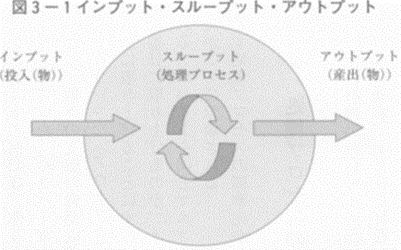 「組織論」
Ⅲ章　標準化を進める
7
３　処理プロセスの標準化－プログラム
Ⅲ章：標準化を進める
処理プロセス標準化の例
料理のレシピ
製造業の作業手順
プログラムとマニュアル
プログラムとは、一連の作業手順のこと
マニュアルとは、プログラムを文書化したもの
調整・統合の達成化条件
（イ） 分解されたプログラムの相互整合性
(ロ) 各人がプログラム通りに実行
（ハ) 事前に予測していない環境変化が生じない
「組織論」
Ⅲ章　標準化を進める
8
３　処理プロセスの標準化-プログラム-2
Ⅲ章：標準化を進める
プログラムが完璧でない状態
プログラム分解で全体との整合性が破壊
期待通りの実行をするとは限らない
例外事象の事前想定はできない
プログラム化の苦手部分
多様性への対応
変化、不確実性への対応
組織設計の留意点
どの部分をプログラムで処理し、例外や変化は他の方法で対処するという見極めをする
「組織論」
Ⅲ章　標準化を進める
9
４　アウトプット側面の標準化-1
Ⅲ章：標準化を進める
アウトプット・コントロール-1
プロセス・コントロールとは
作業者の行動の仕方まで規定するコントロール方法のこと
プロセス・コントロールとして細かく規定すると不確実な事態が発生したときに、かえって目標から遠ざかってしまう
アウトプット・コントロールとは-1
到達目標を規定し、個々の作業者にその目標を達成させるようにするコントロールのこと
プロセス・コントロールの限界の解決策として登場
図3-2参照（次シート）
「組織論」
Ⅲ章　標準化を進める
10
４　アウトプット側面の標準化-2
Ⅲ章：標準化を進める
アウトプット・コントロール-2
アウトプット・コントロールとは-2
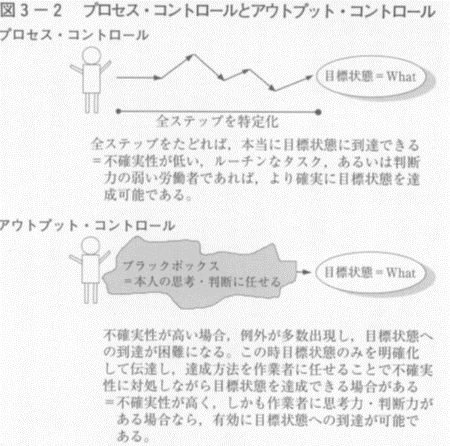 「組織論」
Ⅲ章　標準化を進める
11
４　アウトプット側面の標準化-3
Ⅲ章：標準化を進める
アウトプット側の標準化（2種類）
・目標・評価基準の標準化と ・インタフェースの標準化
(1)目標・評価基準の標準化
この標準化が可能な組織は管理の容易な組織である
並行型分業に有効な標準化
長期の維持には標準化を変えて行かなければならない
常に適切な目標・評価基準の標準化が可能なわけでない
「組織論」
Ⅲ章　標準化を進める
12
４　アウトプット側面の標準化-4
Ⅲ章：標準化を進める
(2) スペックとインタフェースの標準化-1
スペックの標準化
スペックとは⇒アウトプットの製品仕様のこと
直列型機能別分業に有効な標準化
スペックが一定期間にわたって標準化される
スペックの標準化により作業間の調整・統合が容易になる
「組織論」
Ⅲ章　標準化を進める
13
４　アウトプット側面の標準化-5
Ⅲ章：標準化を進める
(2) スペックとインタフェースの標準化-2
インタフェースの標準化
インタフェースとは⇒他の機器・部品・コンポーネントとの接合部分
インタフェースの標準化 ＝ モジュラー化とも呼ぶ
インタフェースの標準化⇒モジュールの組み合わせてシステム構築
例：パソコンと周辺機器
スペックの標準化より多様な目標を選択可能
効果① 並列型機能別分業を有効に管理できる
効果② 社外にオープンすれば競争促進効果（競争業者の並行分業）
市場とは⇒製品のアーキテクチャ部分を標準化し外部組織間の並行分業の実施の場
アーキテクチャとは⇒システム機器の構成部品の接続部分の設計全体
「組織論」
Ⅲ章　標準化を進める
14
４　アウトプット側面の標準化-6
Ⅲ章：標準化を進める
(2) スペックとインタフェースの標準化-2
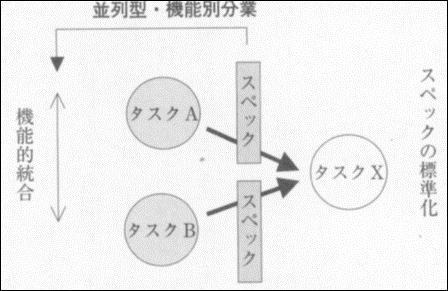 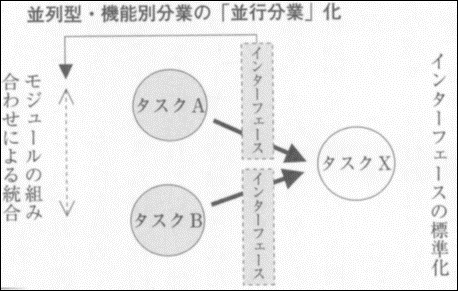 「組織論」
Ⅲ章　標準化を進める
15
５　インプットの標準化-1
Ⅲ章：標準化を進める
インプットの標準化とは
働く人々や用いられる機器を共通化すること
インプットの共通化で分業が調整・統合しやすい
労働力・機械の標準化の２つの方法
① 社外に存在する標準化の利用
例：専門家の利用（医者・弁護士・会計士の利用、熟練工の利用）
② 社内で自社固有の標準化で進める
例：教育訓練、強い組織文化への同化
「組織論」
Ⅲ章　標準化を進める
16
５　インプットの標準化-2
Ⅲ章：標準化を進める
(1) 外部標準の標準化（専門家や熟練工の活用）-1
① プロフェッショナル（専門家）の特徴-1
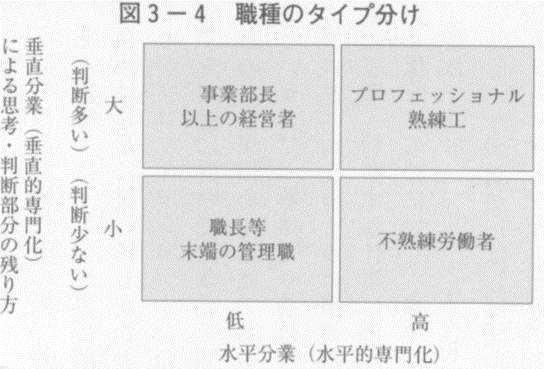 「組織論」
Ⅲ章　標準化を進める
17
５　インプットの標準化-3
Ⅲ章：標準化を進める
(1) 外部標準の標準化（専門家や熟練工の活用）-2
① プロフェッショナル（専門家）の特徴-2
水平分業の程度が高い ⇒ 個人の仕事の専門性が高い
水平分業の程度が低い ⇒ 個人の仕事のゼネラリストへ
現場の職長の対極がプロフェッショナル
ゼネラリスト ⇒ 何でもできる人のこと
MBA ⇒ プロフェッショナルではなく高度なゼネラリスト
「組織論」
Ⅲ章　標準化を進める
18
５　インプットの標準化-4
Ⅲ章：標準化を進める
(1) 外部標準の標準化（専門家や熟練工の活用）-3
② プロフェッショナルのメリットとデメリット
メリット
プロフェッショナルの専門領域を任せられる
専門領域の仕事のやり方のプログラム化の必要もなくなる
組織間の標準化努力が少なくてすむ
デメリット
高価な賃金が必要
依存しすぎると自社固有の持続的優位性が得られなくなる
専門を超えた調整・統合がかえって困難に
プロフェッショナルの専門領域に忠誠心をもち、組織の忠誠心はない
プロフェッショナルたちとの人間関係が悪化
「組織論」
Ⅲ章　標準化を進める
19
５　インプットの標準化-5
Ⅲ章：標準化を進める
(1) 外部標準の標準化（専門家や熟練工の活用）-4
③ 標準機械の活用
社外標準機器や社外標準職種の採用
自社固有の強み発揮の差別化戦略には向かない
他社との標準の共有で社会全体のコスト削減に役立つ
「組織論」
Ⅲ章　標準化を進める
20
５　インプットの標準化-6
Ⅲ章：標準化を進める
(2) 労働力の社内標準化
持続的競争優位の獲得には人材開発や自社で機械開発
社内で育成できれば組織内の調整・統合に有利
社会化とは
新入社員が社会集団のメンバーへ取り込まれていくプロセス
知識や価値観、行動様式がある程度標準化される⇒強い組織（企業）文化をもつ状態
強い企業文化を持つ組織
社内標準化は強い企業文化をもつ組織になること
従業員たちは徐々に同質化する ⇒ 金太郎飴現象
誰も気付かない環境変化があるようになる
強い組織文化の行きすぎは問題
「組織論」
Ⅲ章　標準化を進める
21
６　戦略シナリオの共有
Ⅲ章：標準化を進める
戦略シナリオの共有は
目標の標準化や組織文化と異なるもの
ストーリー性あるシナリオの共有
戦略シナリオの共有の効用
戦略シナリオの共有は従業員のタスクの調整・統合を促進
価値観の共有よりフレキシブル
戦略シナリオの共有の問題点
大企業ほど一般メンバーは戦略シナリオの共有ができない
継続により戦略シナリオが標準化され形式化される
分析麻痺症候群に陥る
「組織論」
Ⅲ章　標準化を進める
22